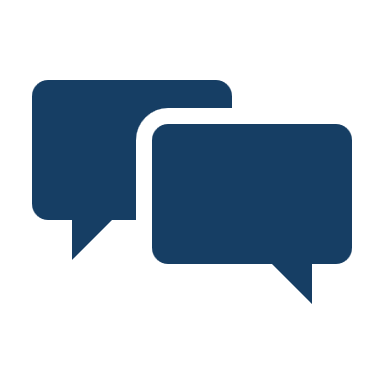 आइए मिलकर अपने समुदाय के स्वास्थ्य में सुधार करें!
आपकी राय मायने रखती है।.
RWJBarnabas Health, इसके अस्पताल, सहयोगी और सामुदायिक भागीदार एक सामुदायिक स्वास्थ्य निवासी सर्वेक्षण आयोजित कर रहे हैं

 आपकी राय भविष्य के कार्यक्रमों और सेवाओं को आकार देने में मदद कर सकती है। 

साथ मिलकर, सर्वेक्षण प्रतिक्रियाओं का उपयोग हमारे समुदायों को स्वस्थ और सुरक्षित बनाने के लिए किया जाएगा, ताकि यहां के सभी निवासी फल-फूल सकें।
सर्वेक्षण 8 भाषाओं में उपलब्ध है और इसे पूरा होने में केवल 15 मिनट लगेंगे।
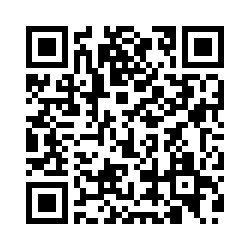 https://bit.ly/rwjb24
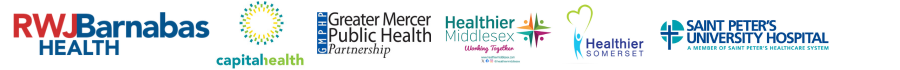